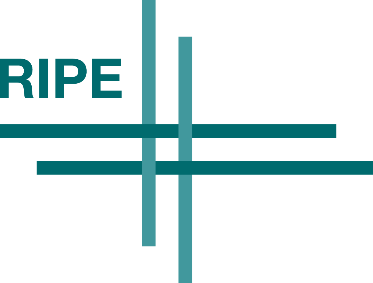 RIPE 78Reykjavík Iceland20-24 May, 2019
Host welcome speech
Örn Orrason  
VP Sales & Business Development
FARICE-1 (2004)
DANICE (2009)
IRIS (in preparation)
Circuits from 100MbE to 100GbE
IPT (BGP) services
Customers are service providers and DC customers
STM-1 (2004) costs same as 4x10 Gb/s (2019)
 (57% CAGR)
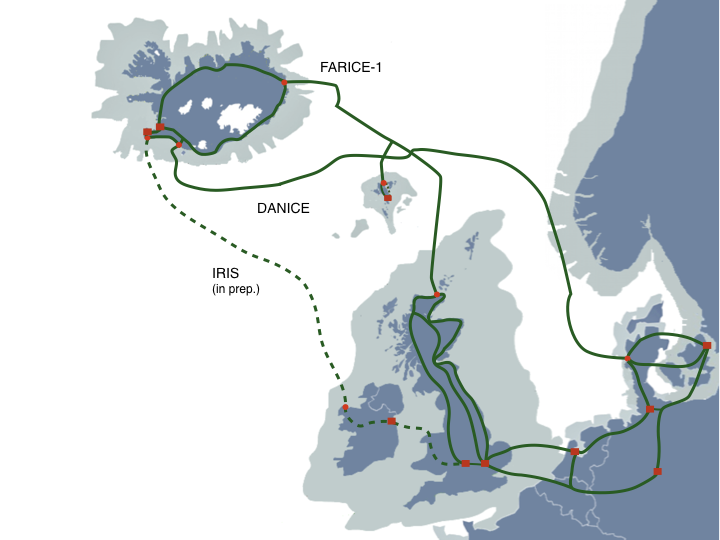 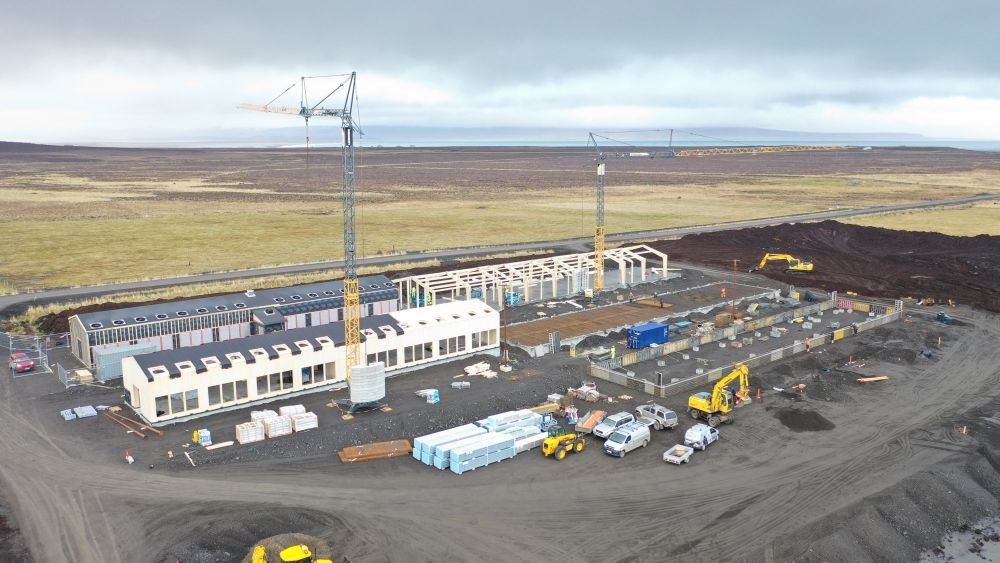 Iceland has only clean energy (hydro and geothermal)
Fast growing DC industry
Well suited for power intensive HPC appliations
Financial and automotive sectors for example
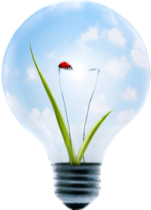 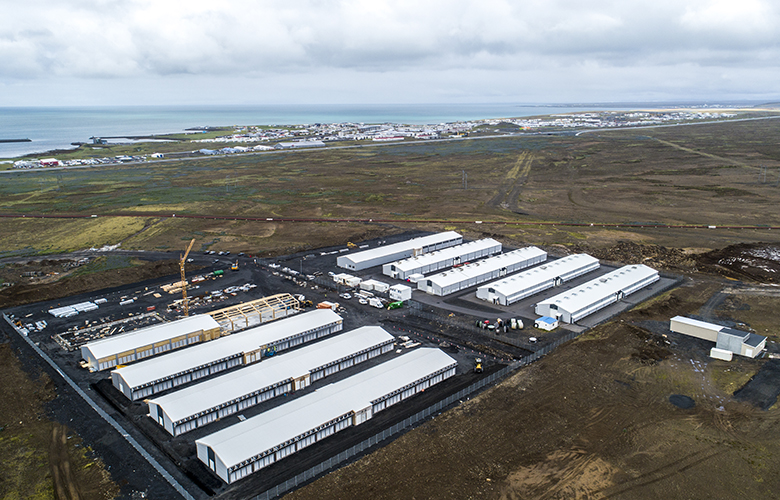 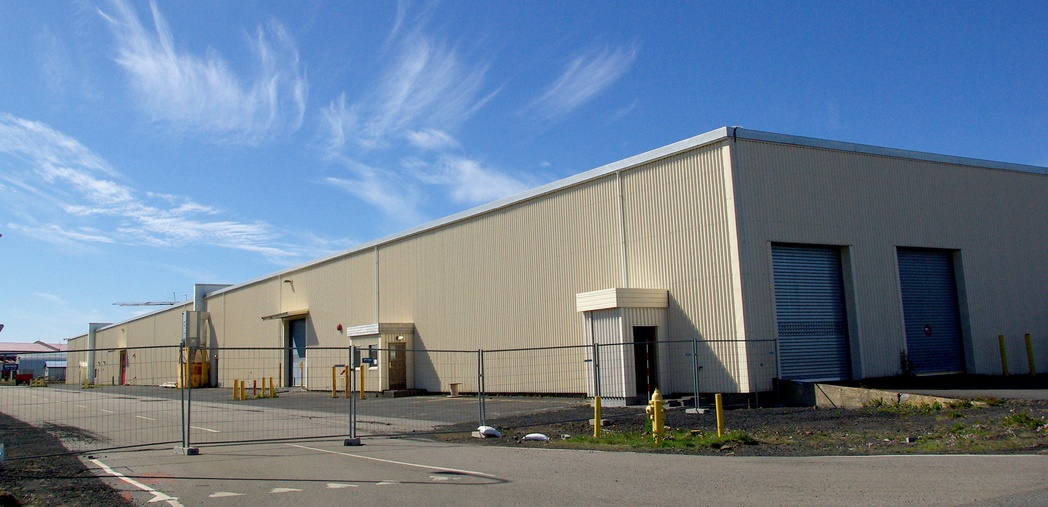 High speed networks with early fiber deployment
Early adopter of FTTH
80% of residential houses connected in 2019
2025 100% coverage expected
All rural areas covered end of 2021with fiber (6000 sites)
State funded deployment
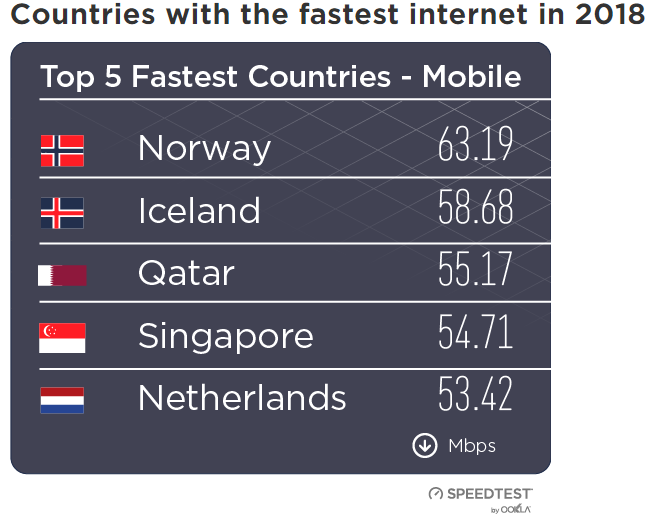 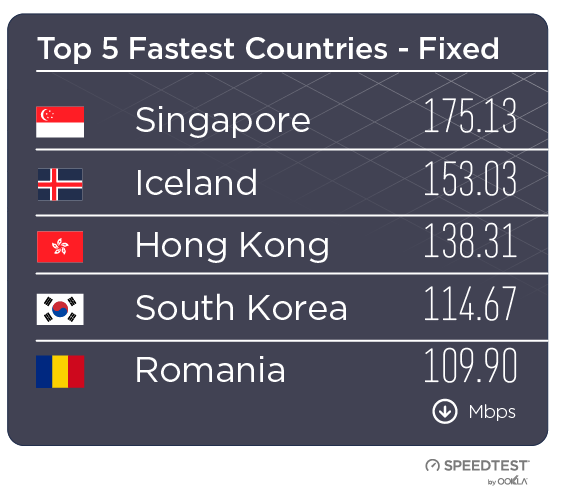 Iceland ranks #1 on ITUs ICT Development Index
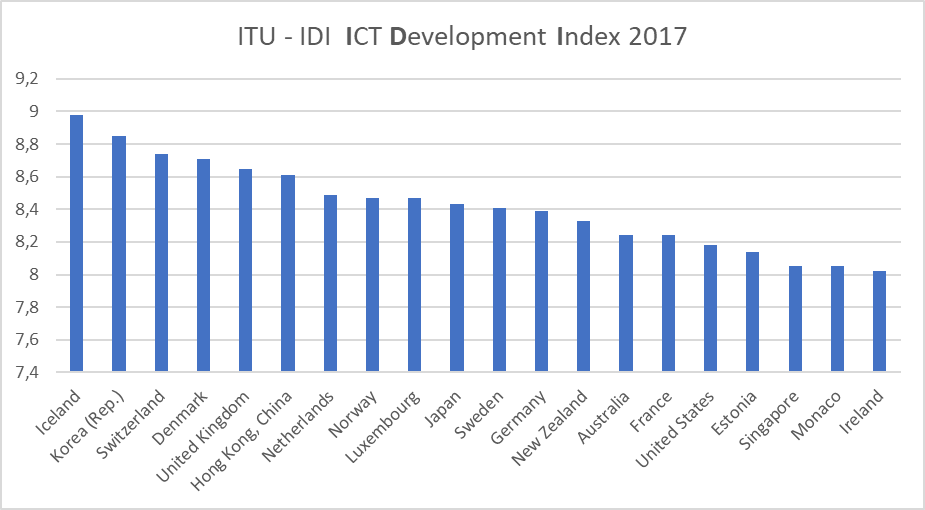 Calm weather so enjoy your stay !
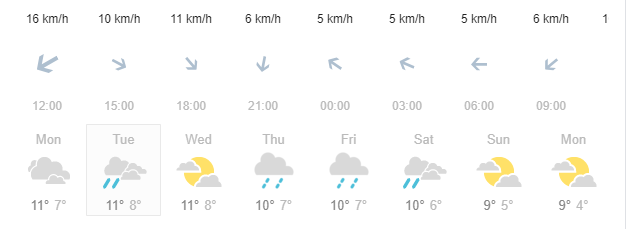 T- Shirts give away in the coffee break 15:30
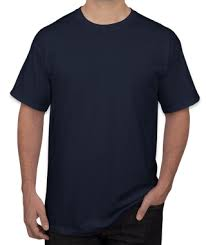